CCH pour le WASH
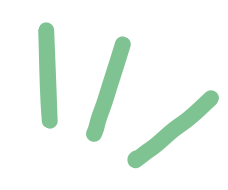 ENTRETIEN APPROFONDI
DUREE
Élaborer des guides d'entretien : 2-3 heures 
Former les enquêteurs : 2 heures
Réaliser les entretiens : 30 minutes - 1 heure pour chaque entretien
Des entretiens approfondis permettent à votre équipe de mieux comprendre les besoins latents, les comportements, les motivations et les aspirations des différentes parties prenantes engagées dans votre projet, qui utiliseront ou auront un impact direct sur la solution ou l'intervention.

 Les entretiens peuvent inclure des activités pour faire avancer les conversations ou s'appuyer sur un ensemble de questions et de réponses structurées.

Dans les projets WASH, les entretiens font partie intégrante de la compréhension d'un large éventail d'acteurs, y compris les adoptants et les non-adoptants de produits de latrines ou d'assainissement, les maçons, les ingénieurs ou d'autres fabricants de produits, les agents commerciaux, les modèles et autres influenceurs. Par exemple, vous pouvez utiliser des entretiens pour comprendre les pratiques et comportements d'assainissement actuels au sein des ménages, ou explorer les obstacles et les opportunités liés au lavage des mains et au matériel de lavage des mains.
SUPPORTS
DU PAPIER OU UN CARNET DE NOTES
DES STYLOS OU DES CRAYONS
ORDINATEUR/PROGRAMME DE TRAITEMENT DE TEXTE (FACULTATIF).
OBJECTIF
Préparer et mener des entretiens pour acquérir une compréhension approfondie des besoins, des comportements, des motivations et des aspirations des parties prenantes.
CONNEXION WASH-CCH
Utilisez des entretiens approfondis pour développer une compréhension globale des pratiques, comportements, besoins et aspirations WASH afin d'éclairer la conception de votre intervention.
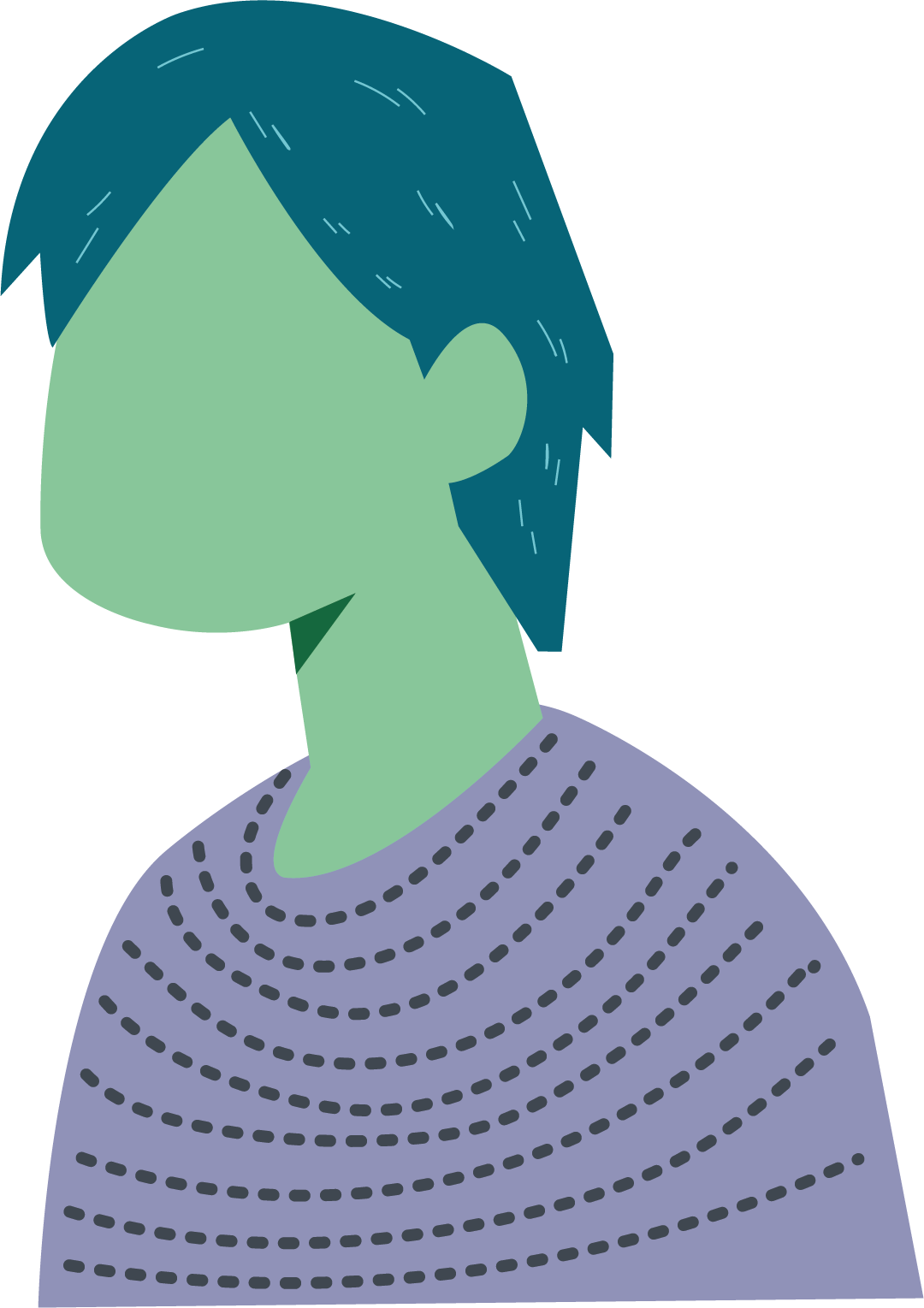 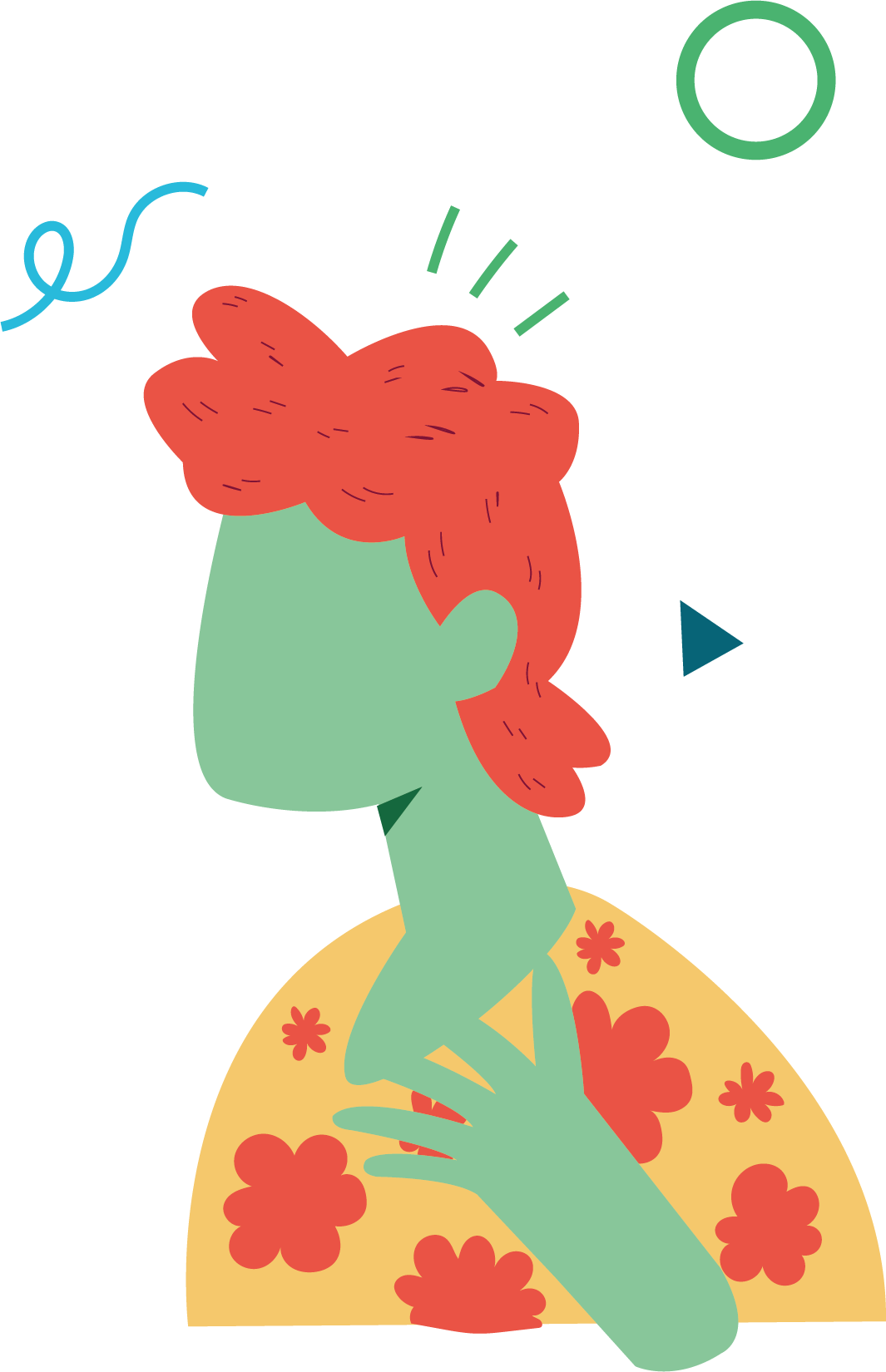 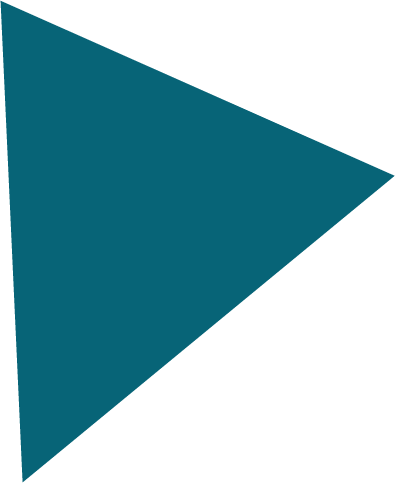 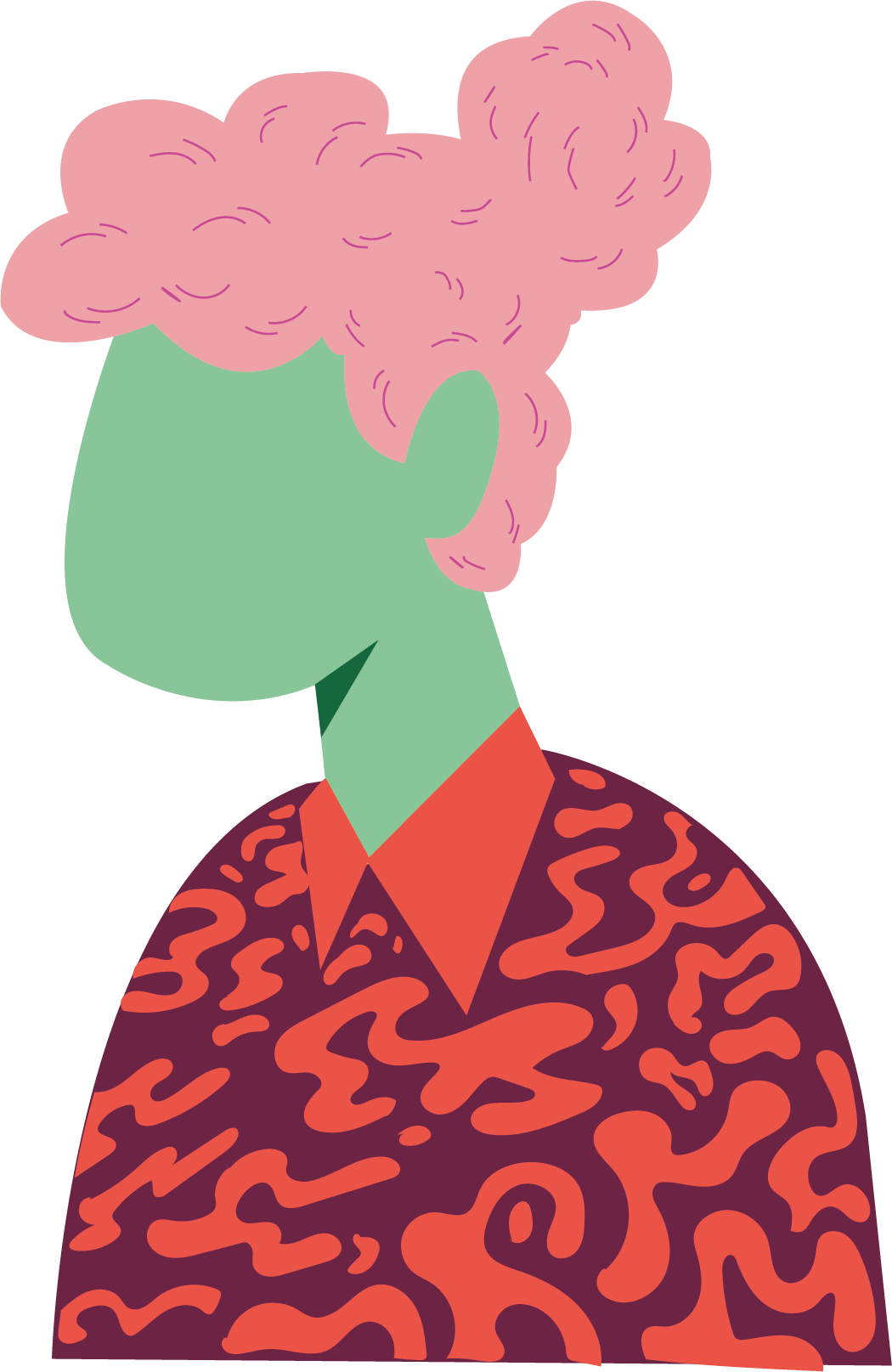 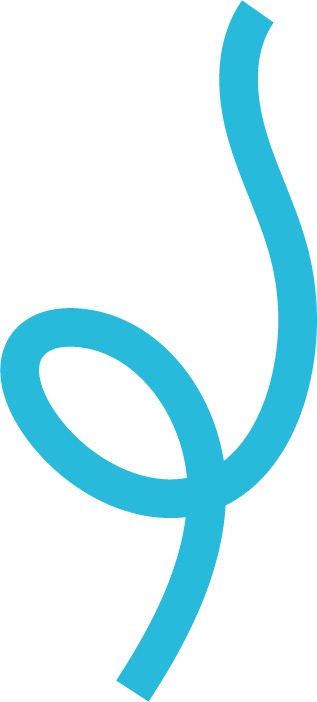 CCH pour le WASH
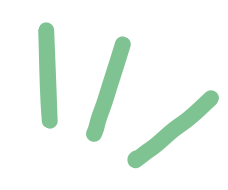 ENTRETIEN APPROFONDI
(suite). Lorsque vous testez les questions d'entretien, tenez compte des éléments suivants:
La liste des questions a-t-elle un sens ?
Les questions permettent-elles de recueillir toutes les informations nécessaires ?
Le moment est-il approprié ?
Dans le guide, précisez comment l'information sera documentée.
Le guide sera-t-il sur papier ou numérique ?
Le guide comportera-t-il un espace pour les notes ?
L'entretien nécessitera-t-il des photographies ou des vidéos ?
L'entretien doit-il être enregistré ?
Tenez compte des raisons personnelles ou culturelles pour lesquelles une personne interrogée refuse la documentation et/ou l'enregistrement, et adaptez votre approche en conséquence.
Choisissez et formez les enquêteurs. Lors de la sélection des enquêteurs, tenez compte de leur capacité à vous coacher, de leur disponibilité, de leurs compétences linguistiques et de leur empathie. Une fois les enquêteurs désignés, invitez-les à une brève session et discutez des points suivants: 
Clarifier le défi de la conception et le processus de CCH
Décrire l'objectif de l'entretien - généralement pour découvrir une histoire riche des croyances, du contexte et des activités d'un individu.
Expliquer le style d'entretien - empathique et axé sur l'écoute, pas sur l'enseignement.
Passez en revue le guide d'entretien lentement et en détail, en veillant à ce que chacun sache exactement quelles informations recueillir pour chaque personne.
sait exactement quelles informations recueillir pour chaque point.
Expliquez toutes les activités que vous pourriez utiliser et comment utiliser tout matériel (photos, petits prototypes, etc.).
Effectuez des entretiens d'entraînement. Laissez l'équipe se mettre par deux et s'entraîner à poser des questions ouvertes et à approfondir.
Expliquez aux enquêteurs l'importance de capturer les entretiens et comment vous voulez qu'ils le fassent.
ETAPES
Identifiez les participants aux entretiens. Construisez sur une carte des parties prenantes qui identifie les personnes impliquées dans le défi que votre projet aborde, car il est important d'acquérir une compréhension de tous ces acteurs à travers des entretiens et des observations.
Clarifiez pourquoi un entretien est préférable pour ce type particulier de participant plutôt que des observations (promenades en transect) ou des groupes de discussion.
Conseil concernant la taille de l'échantillon: Vous devez chercher à interviewer différents types de personnes, avec un éventail de perspectives sur le problème ou le besoin que vous espérez satisfaire. Il n'y a pas de règle concernant le nombre total de personnes que vous devez interviewer, mais vous devez essayer d'avoir plus d'un entretien pour chaque type de partie prenante.
Elaborez le guide d'entretien. Ensuite, élaborez et testez le guide d'entretien. Ce guide doit comprendre des instructions pour les enquêteurs, et pas seulement une série de questions.
Clarifiez les sujets clés de l'entretien.
Déterminez les activités qui vous aideront à obtenir des informations. Cela peut inclure:
Mon idéal...
Le tri des cartes
La promenade transect
Une journée dans la vie
Cartographie du parcours
Rédigez des questions spécifiques qui conduiront à différents sujets en réponse.
Formulez des questions ouvertes, plutôt que des questions auxquelles on peut répondre par oui ou non.
Incluez une section sur le consentement au début du guide.
CCH pour le WASH
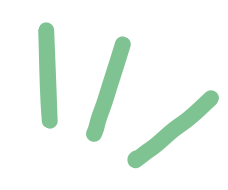 ENTRETIEN APPROFONDI
Planifiez les entretiens. En collaboration avec l'équipe du programme et les enquêteurs, planifiez la logistique des entretiens. 
Durée : Vous devrez allouer environ 30 minutes à 1 heure par entretien, permettant à chaque enquêteur d'interroger un minimum de quatre personnes par jour.
Recoupez ce plan avec votre allocation de temps et votre budget (le nombre d'entretiens sera limité par le temps dont vous disposez et le budget dont vous disposez pour les coûts du travail de terrain - voyage, hébergement, temps des travailleurs de terrain).
Envisagez de faire boule de neige - une fois que vous avez trouvé un répondant, il pourrait vous mener à d'autres.
Lorsque vous contactez les répondants, expliquez clairement vos intentions afin de créer des attentes réalistes.
Assurez-vous d'avoir toutes les informations de contact pertinentes de la personne et convenez d'une heure, d'un jour et d'un lieu de rencontre.
Les personnes recherchent souvent une compensation, vous devez donc gérer ces attentes dès le départ.

Réalisez et documentez les entretiens
Commencez l'entretien par une description claire des objectifs de l'entretien. Clarifiez toute compensation potentielle.
Obtenez le consentement éclairé des participants en détaillant toutes les façons dont les informations seront collectées (notes, photographies, audio, vidéo). Il peut s'agir d'un consentement verbal ou écrit.
Menez l'entretien conformément au guide.
Prenez des notes sur les choses qui vous surprennent, les contradictions que vous remarquez entre ce que quelqu'un dit et fait, les choses que vous voulez approfondir et les citations mémorables.
Posez des questions ouvertes et des questions de suivi qui explorent plus profondément les raisons et les motivations de la réponse d'une personne interrogée.
Synthétisez et analysez les entretiens. Une fois les entretiens réalisés, procédez à une analyse rapide des réponses à l'aide d'outils tels que TOES ou narration. Vous pouvez choisir de créer des réponses composites en utilisant des techniques d'analyse pour façonner l'analyse :
Modèle de personnalité
Journée dans la vie
Cartographie du parcours
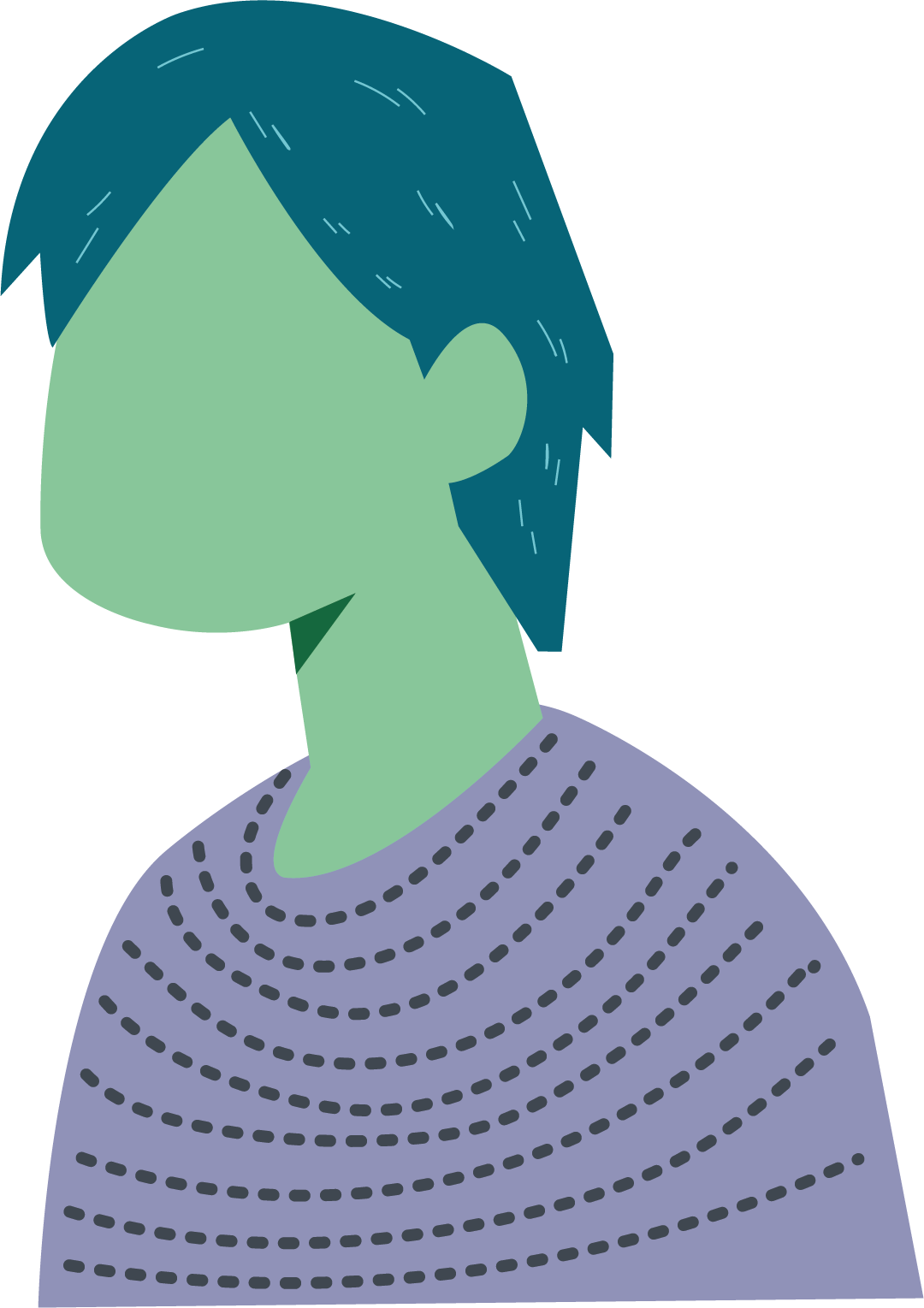 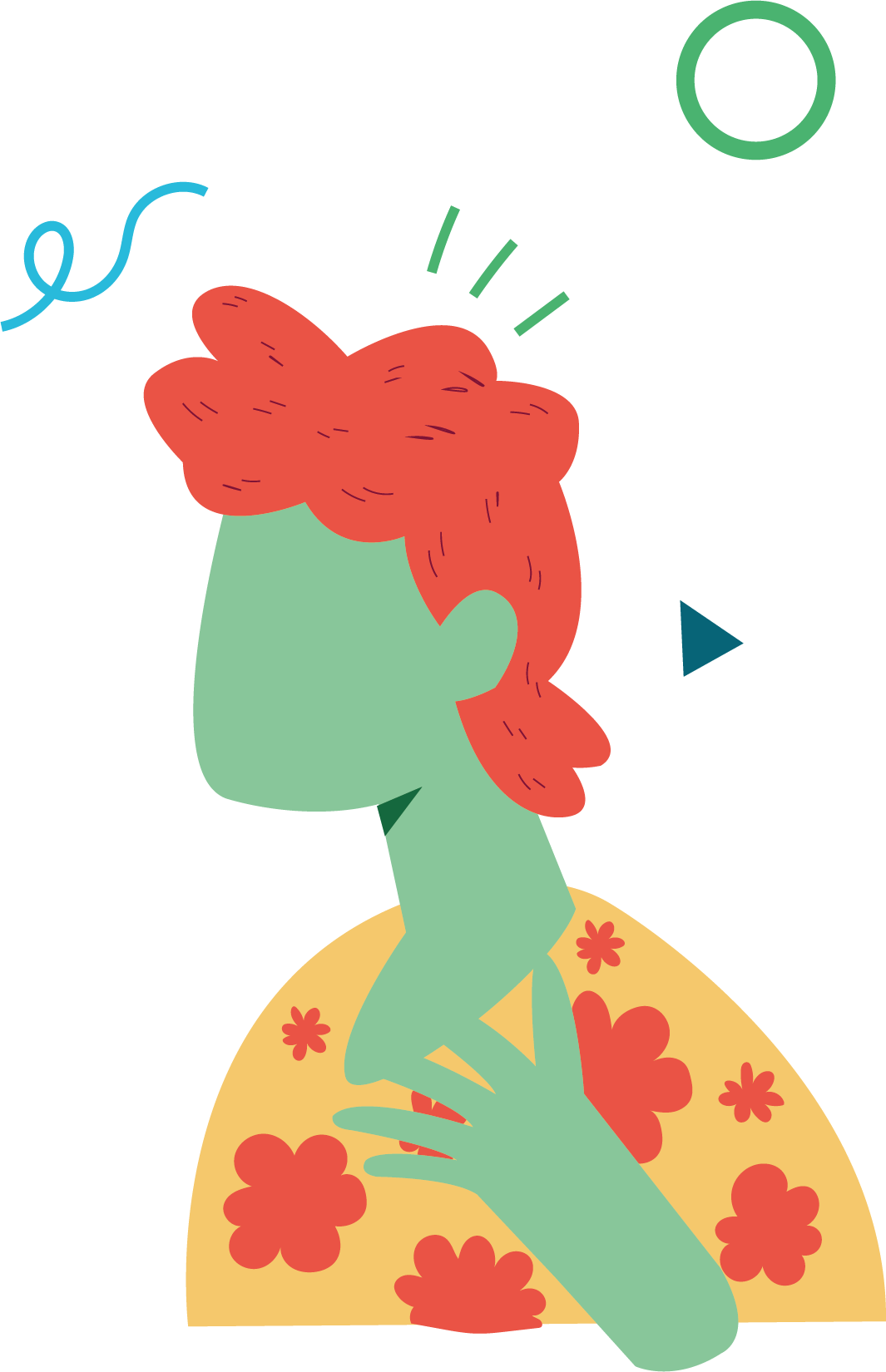 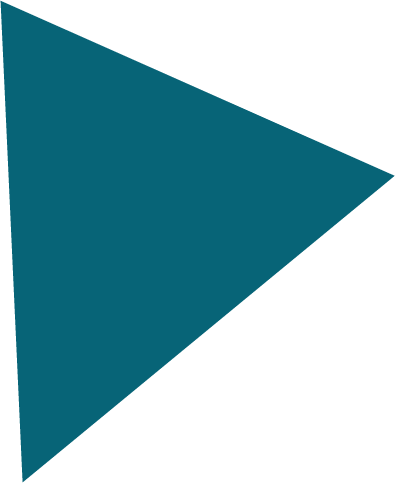 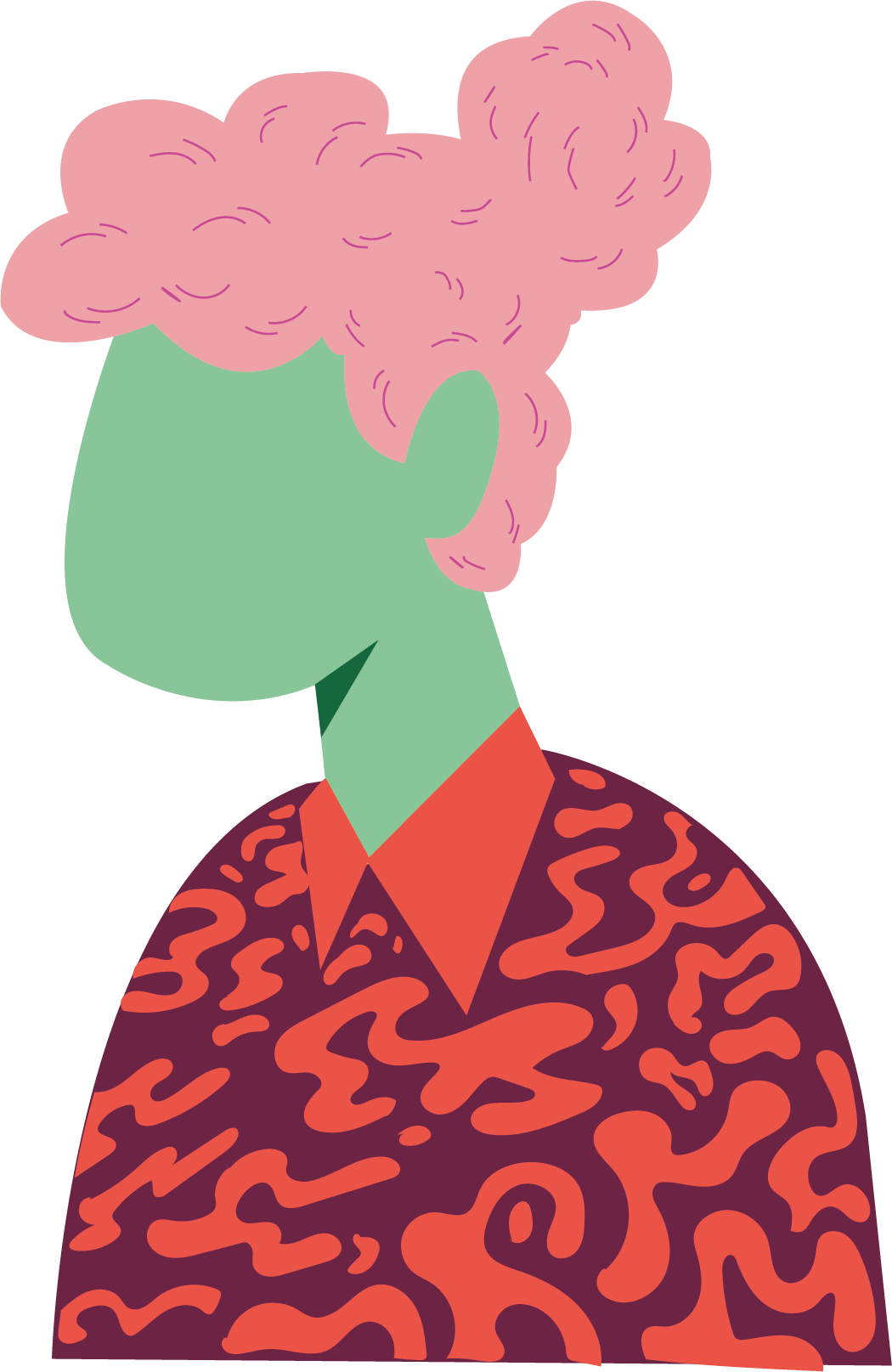 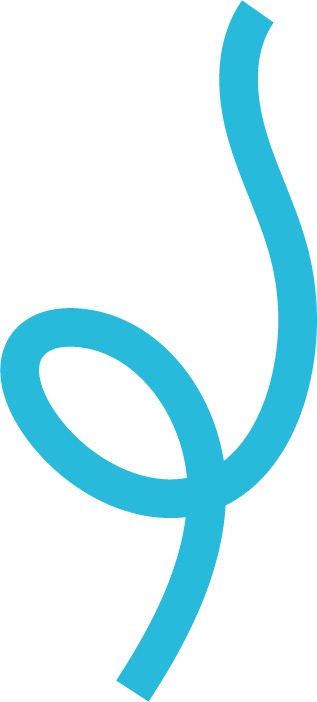